Benvinguda a les famílies de 4t
Curs 22/23
[Speaker Notes: Eugeni]
Temes a tractar:
Equip docent
Calendari del curs
Horari 
Entrevistes
Metodologies d’aprenentatge
Temporització (activitats/sortides)
Informacions generals
Precs i preguntes
[Speaker Notes: Eugeni]
EQUIP DOCENT
Tutores:
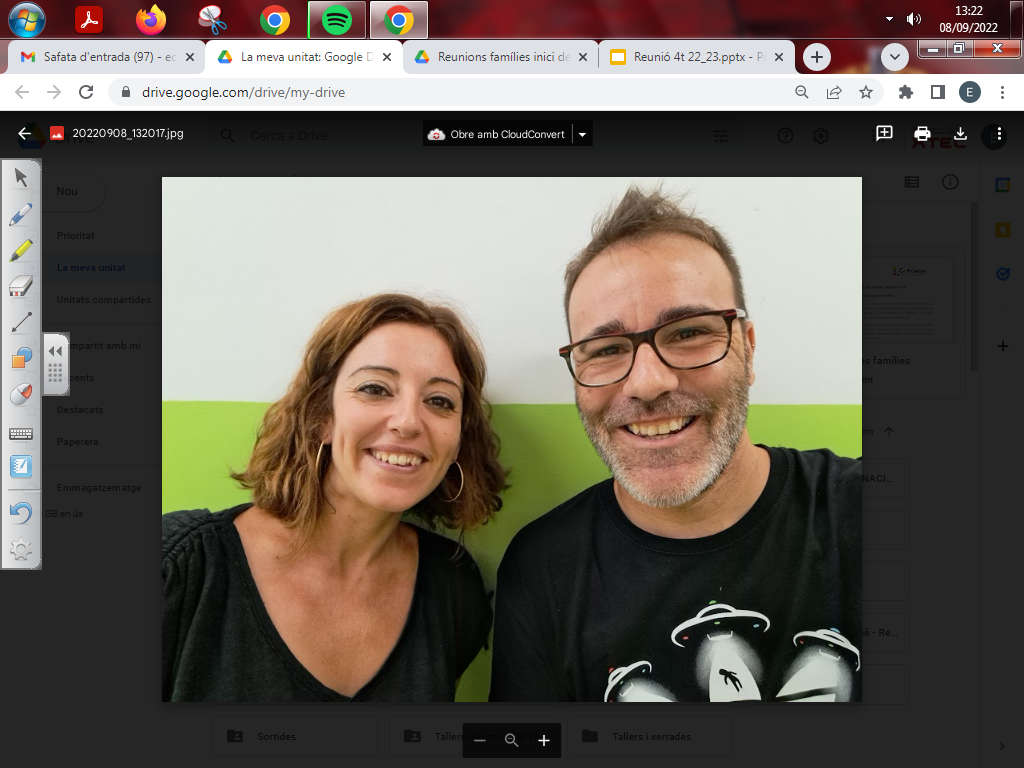 Elena Fernández (4t A)
Eugeni Castaño (4t B)
[Speaker Notes: Elena]
Especialistes:
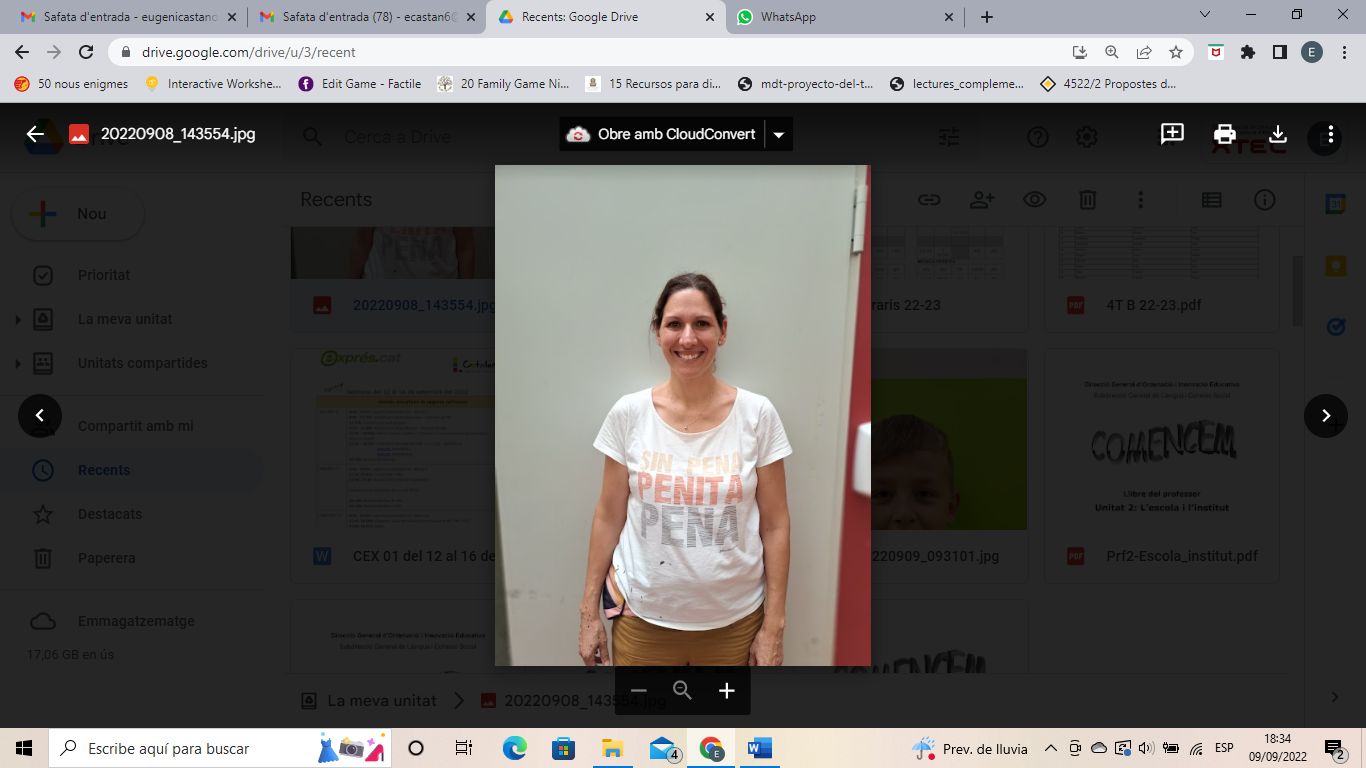 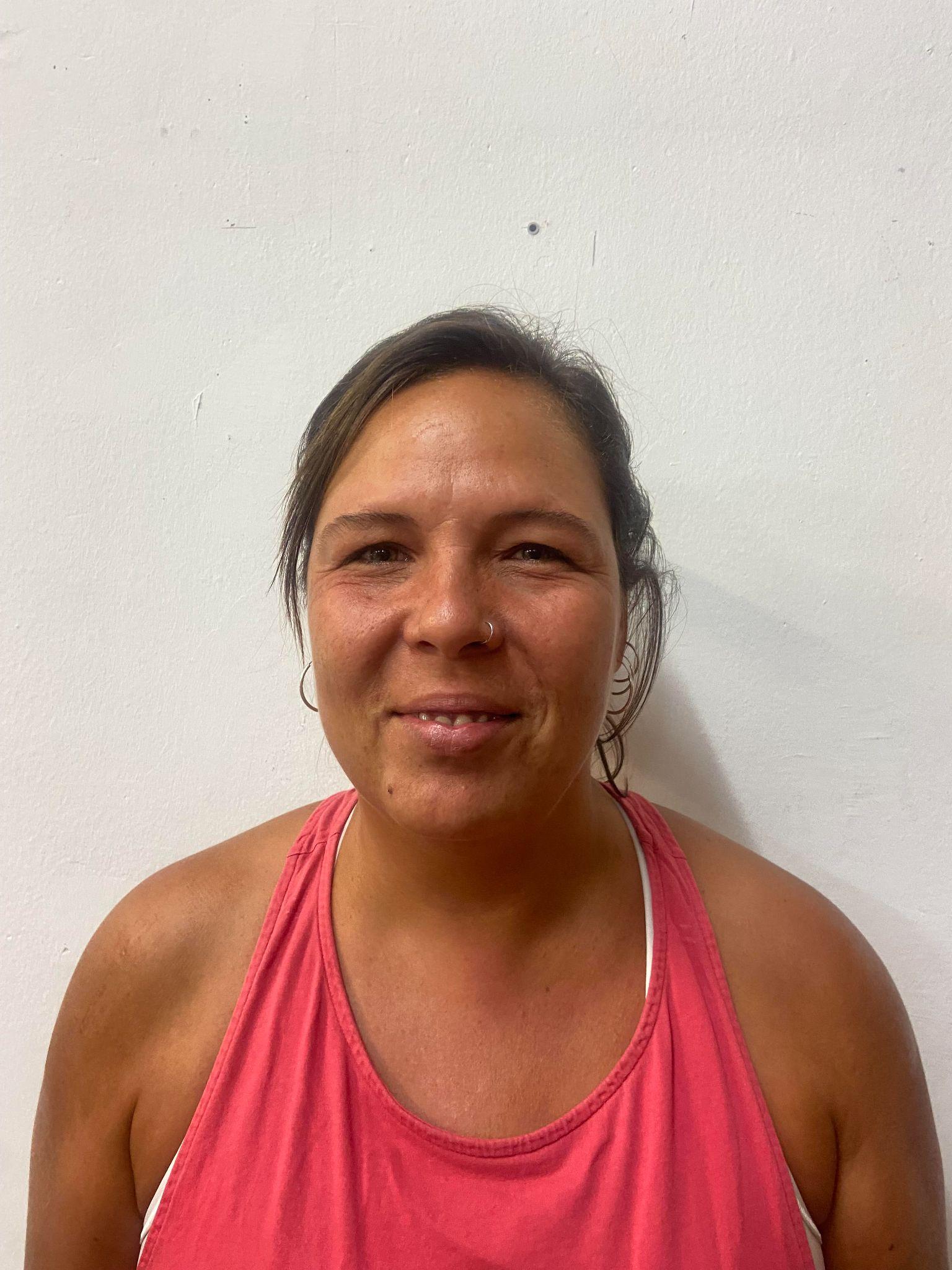 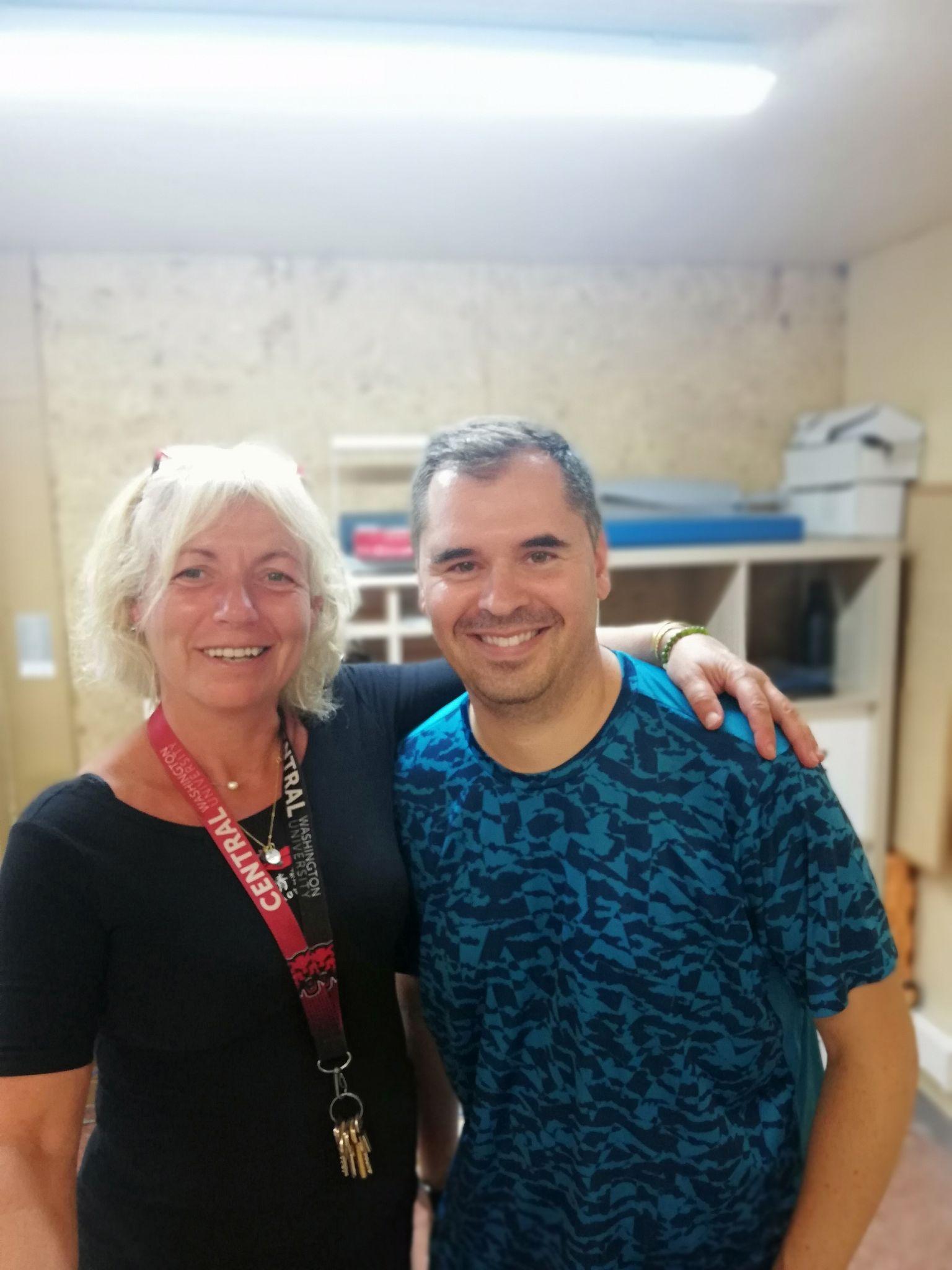 Montse Dulcet i Eloi Vidal (Música)
Marta Ollè (Educació Física)
Marta Sacristan (Anglès)
Núria Piqué (Religió)
Soraya Navas (Atenció a la diversitat)
Núria Santaulària (Suport 
intensiu a l’escolarització inclusiva)
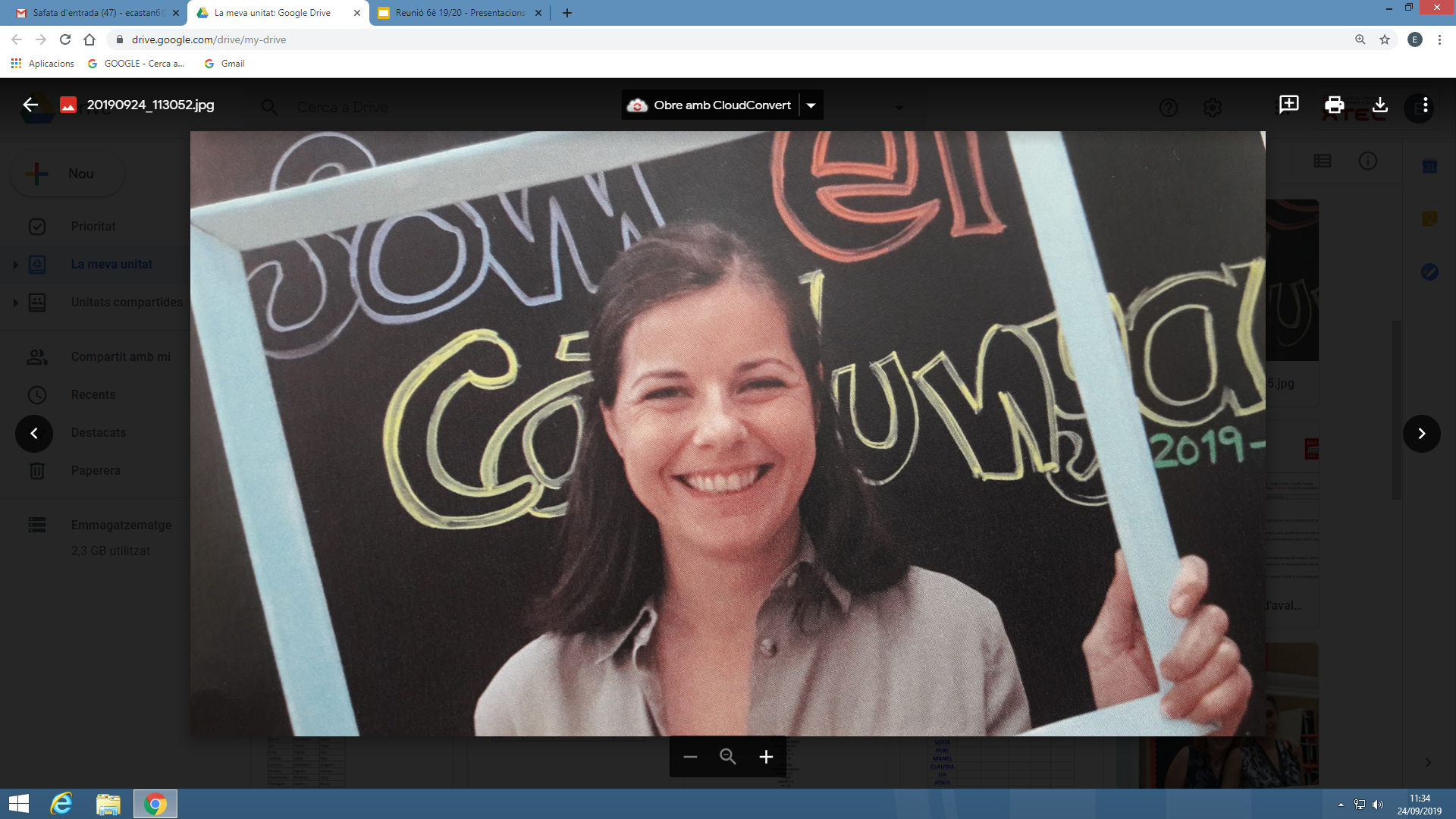 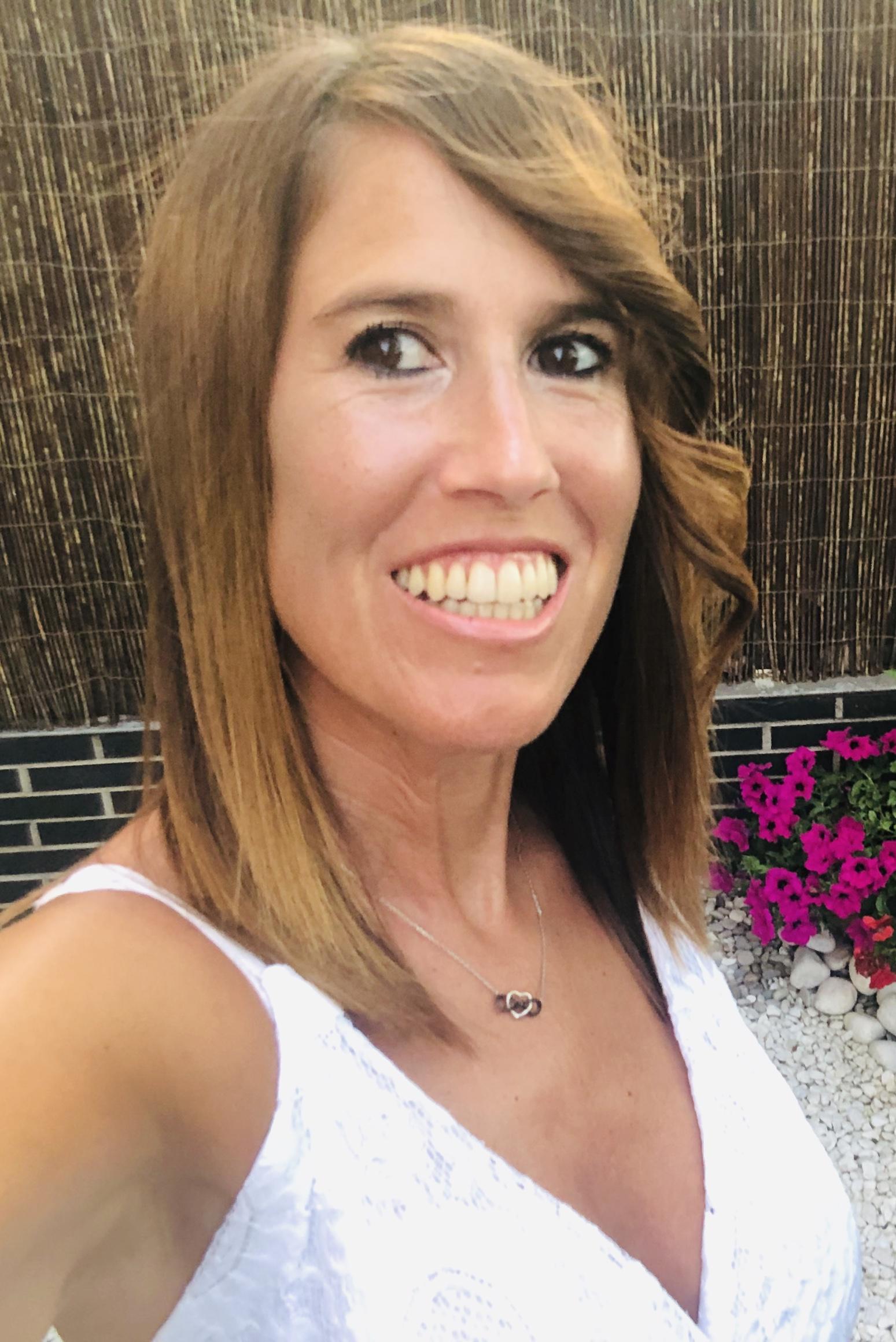 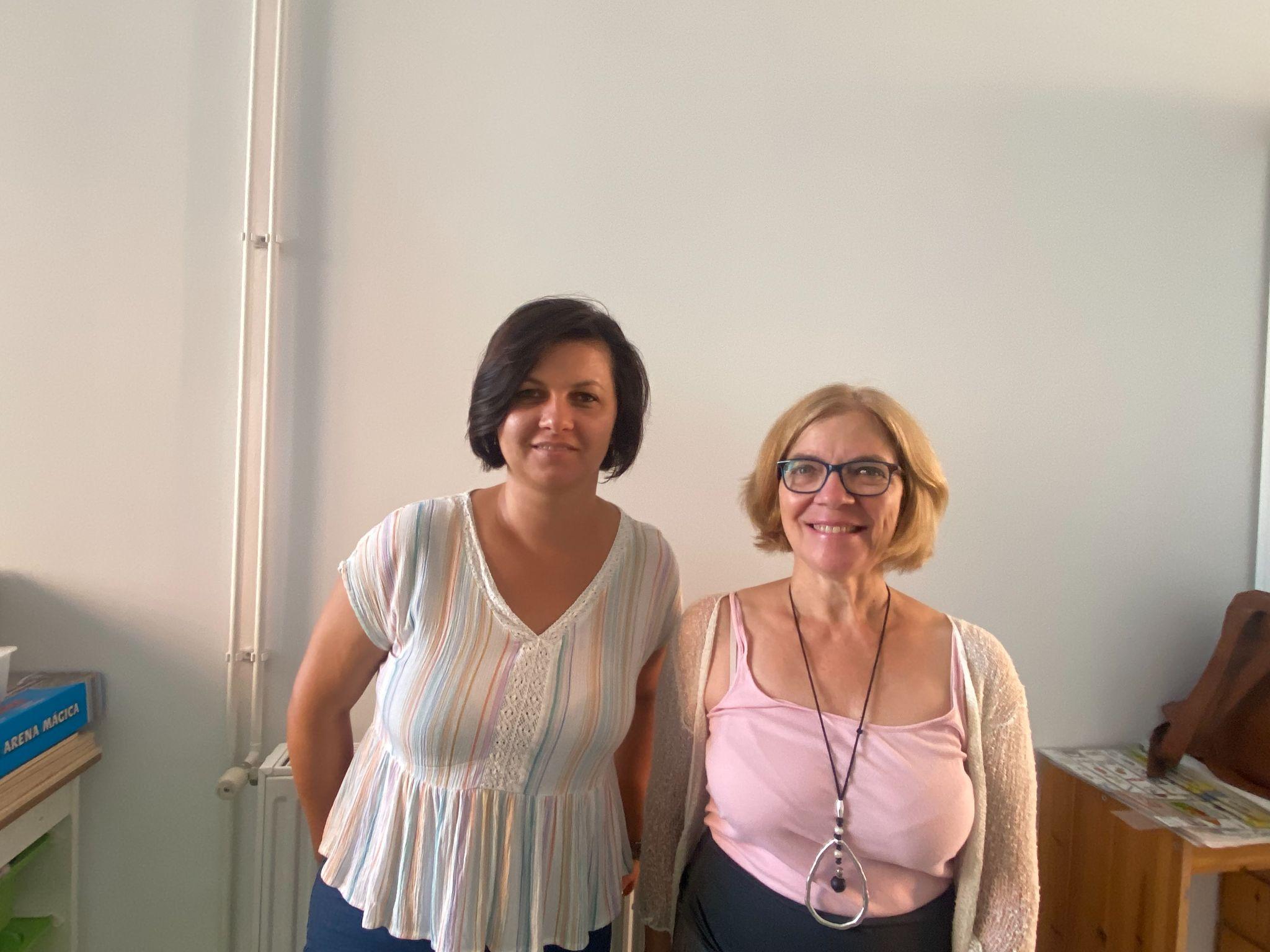 [Speaker Notes: Elena]
Monitores:
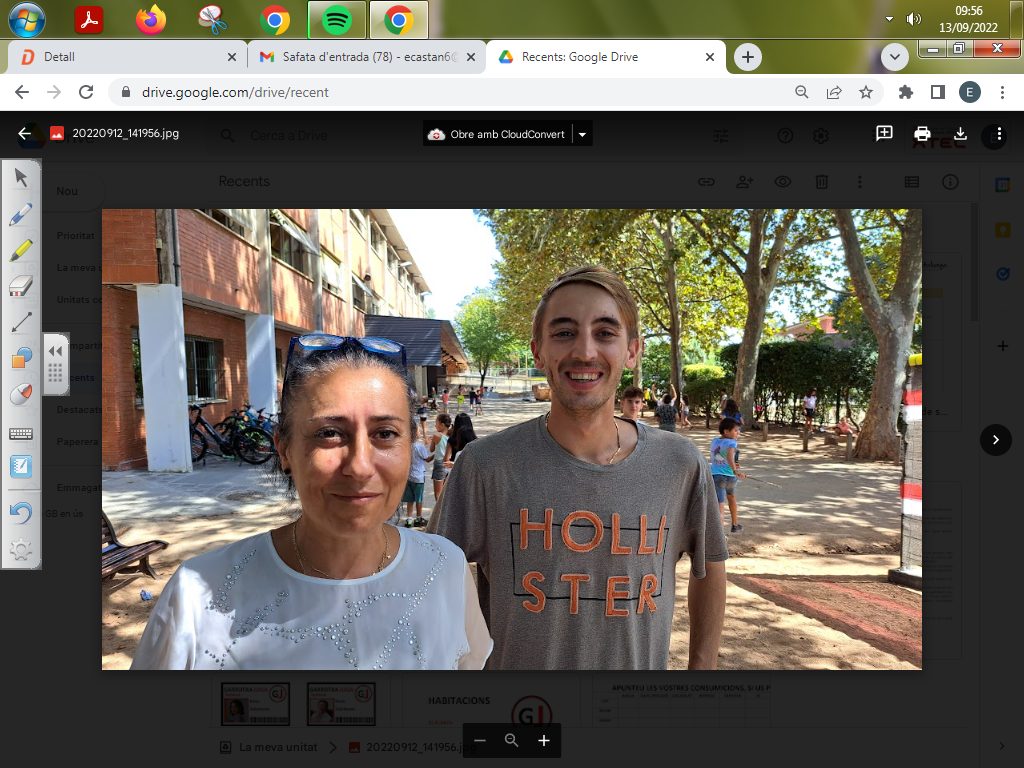 Núria Jurado (4t A)
Arnau Blasco (4t B)
[Speaker Notes: Elena]
2. CALENDARI DE CURS
Dies de lliure disposició:
Inici de curs: 5 de setembre
Vacances de Nadal: del 22 de desembre al 8 de gener
Setmana Santa: del 3 al 10 d’abril
Inici jornada intensiva: 5 de juny
Fi de curs: 22 de juny
dilluns 31/10/2022 ( del dia 29 a l’1)
divendres 09/12/2022 (del dia 8 a l’11)
divendres 17/02/2023 (del dia 17 al 19)
dijous 02/03/2023 (del dia 2 al 5)
dilluns 29/05/2023 (del 27 al 29)
[Speaker Notes: Elena]
3. HORARI
SETEMBRE
Comença el dia 5 setembre
Primària   8'45 a 12'45h (dilluns a divendres)

OCTUBRE A MAIG
Primària   	               8'45 a 12'30 i 14'45 a 16'15 (dilluns, dimarts, dijous, divendres)
                                 8'45 a 12'45 (dimecres) LA TARDA LA COBREIX L’ESPAI MIGDIA
[Speaker Notes: Eugeni]
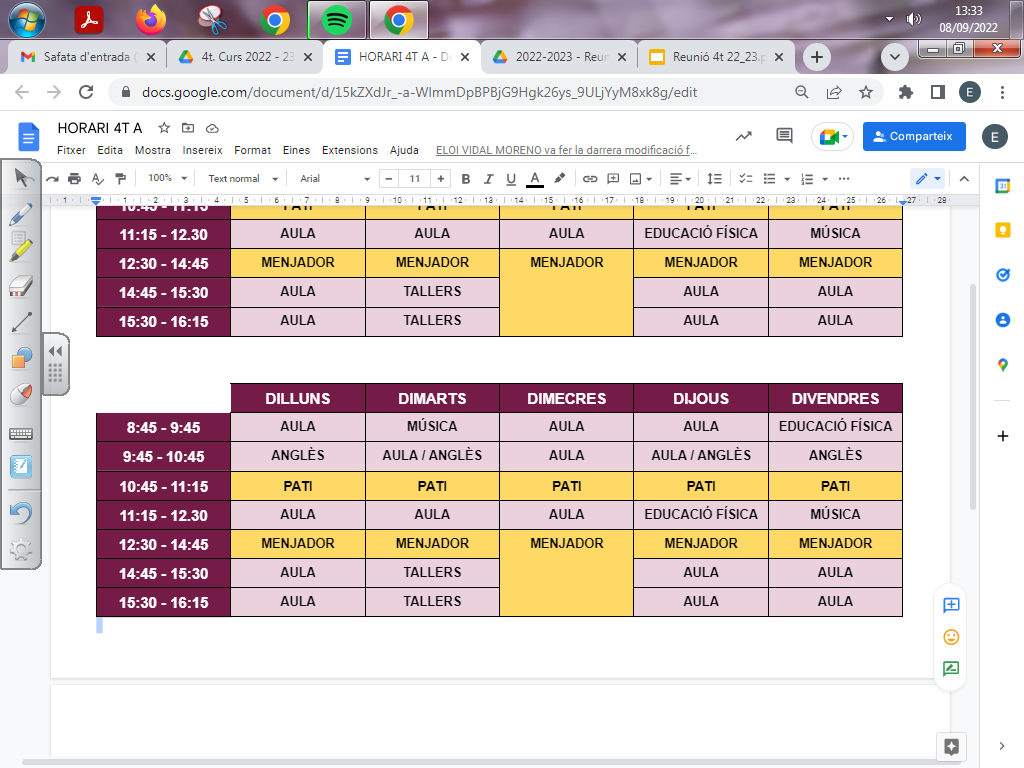 4t A
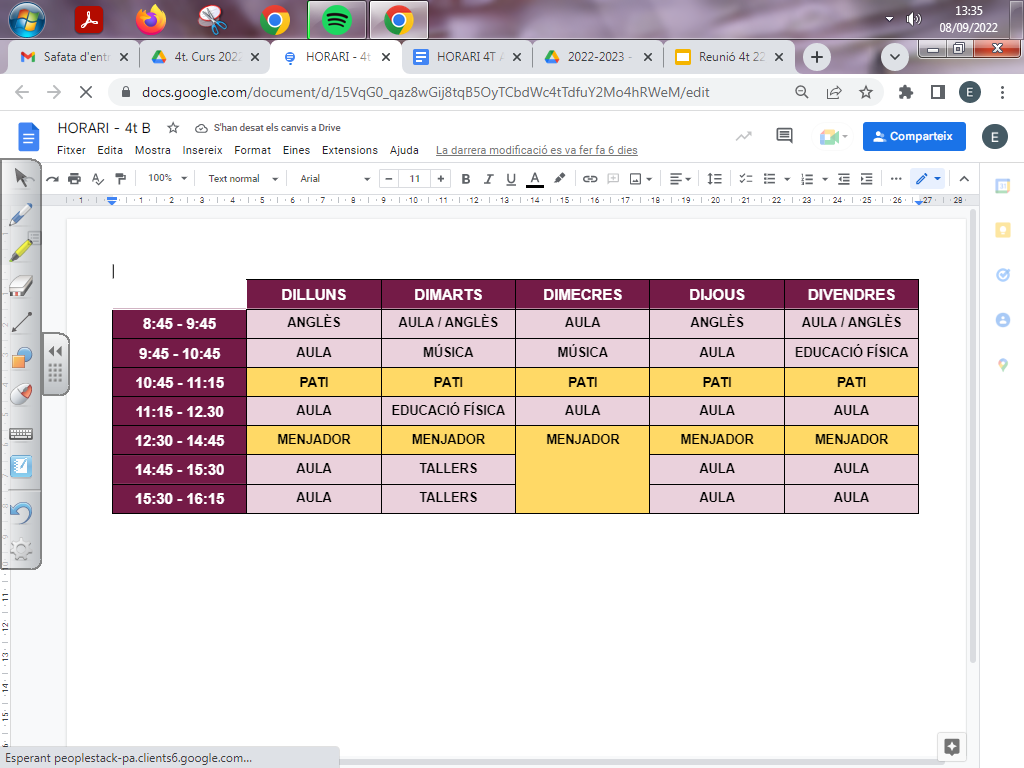 4t B
[Speaker Notes: Eugeni]
4. ENTREVISTES
Dues al curs (la primera de setembre a desembre, la segona de gener a juny)
Telemàtiques o presencials
Horaris:
4t A → dimarts de 8’45h a 9’45h
4t B → dimarts de 9’45h a 10’45h
Podeu demanar sempre que vulgueu una entrevista mitjançant l’aplicació Dinantia.
[Speaker Notes: Elena]
5. METODOLOGIES D’APRENENTATGE
Projectes / APS
Treball cooperatiu
Tallers
Innovamat
Música
[Speaker Notes: Eugeni]
Projectes / APS:
Potenciar l’aprenentatge significatiu, partint dels interessos dels infants i els seus coneixements previs.
Els projectes que durem a terme al llarg del curs:
Projecte del nom de la classe → Els Guardians de la Terra
Projecte de les colònies
[Speaker Notes: Eugeni]
Treball cooperatiu:
És una eina d’aprenentatge que possibilita a l’alumnat organitzar-se en petits grups per treballar junts amb la intenció d’aconseguir objectius comuns.
Càrrecs i funcions
Dinàmiques de treball cooperatiu
[Speaker Notes: Eugeni]
Tallers:
Fomentar l’aprenentatge entre iguals, l’autonomia, la interrelació, la creativitat, etc.
8 tallers
1 tarda a la setmana (dimarts) 
Barreja de l’alumnat de 3r i 4t
Propostes de visual i plàstica
[Speaker Notes: Elena]
Innovamat:
L’aula de matemàtiques ha de ser un entorn inspirador que els convidi a aprendre i a desenvolupar tot el seu potencial.
Laboratoris de nombres
Aventures
Plataforma Bmath
[Speaker Notes: Elena]
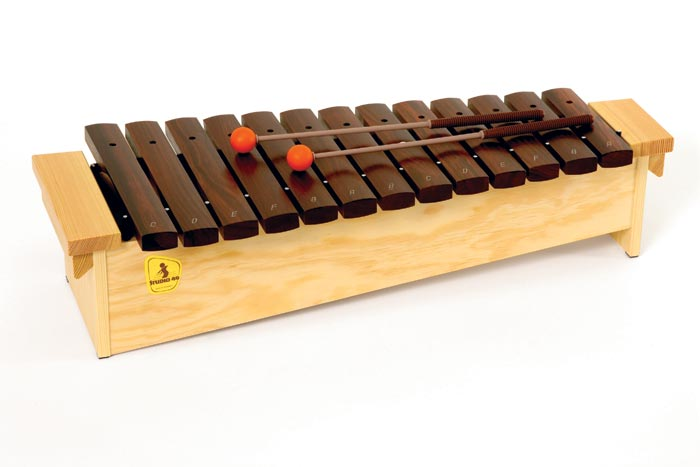 Música:
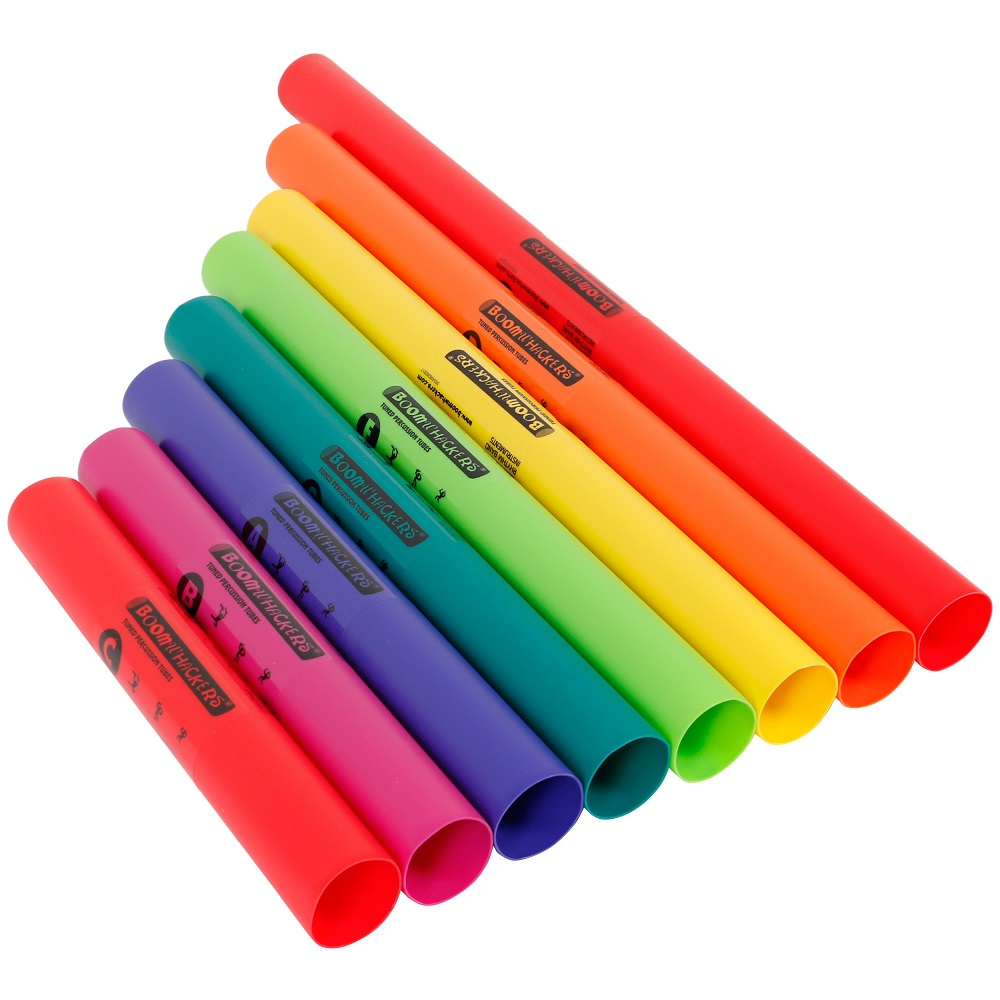 2 sessions de música
Montse D - Veu, moviment i dansa
Eloi V - Veu i instrumentació Orff
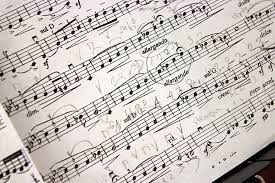 Instrumentació ORFF a través del llenguatge musical. 
Utilització de carrillons, xilòfons, boomwhackers, percussió i percussió corporal.
Improvització i creativitat a través dels instruments.
Treball de la veu. 
Cant coral. Mètode Kodaly. Fononimia i solmització.
La partitura. Conceptes i lectura
Expressió corporal, dansa i rítmica. Mètode Dalcroze
Som artistes i sabem què implica i ho portem a terme.
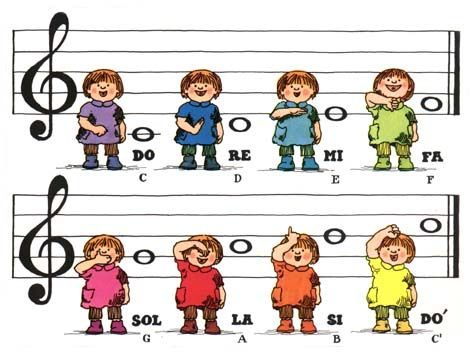 6. TEMPORITZACIÓ
[Speaker Notes: Eugeni]
6. TEMPORITZACIÓ
[Speaker Notes: Elena]
7. INFORMACIONS GENERALS
Dinantia: ús i horari (de 8:00 h a 18:00 h)
Informes, recull de feines i deures 
Esmorzars (saludable, petit, en carmanyola i no dur envasos)
Administració de medicaments (la recepta en paper)
Tot marcat amb el nom
Què cal dur:
Ampolla d’aigua
Mocadors i rotlle de paper de cuina
Bata o samarreta gran per plàstica
[Speaker Notes: Elena]
Documentació:
Drets d’imatge.
Administració paracetamol.
Document reacció al·lèrgica.
Autorització sortides d’entorn proper
Carta de compromís educatiu (nouvinguts/des)
[Speaker Notes: Eugeni]
8. PRECS I PREGUNTES
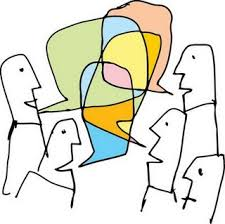 [Speaker Notes: Eugeni]